Российская ФедерацияГородской округ«Город Клинцы Брянской области»Муниципальное бюджетное общеобразовательное учреждение – средняя общеобразовательная школа № 7г. Клинцы  Брянской областиШкуратова Ж.А.Презентация к уроку«Разнообразие растений»
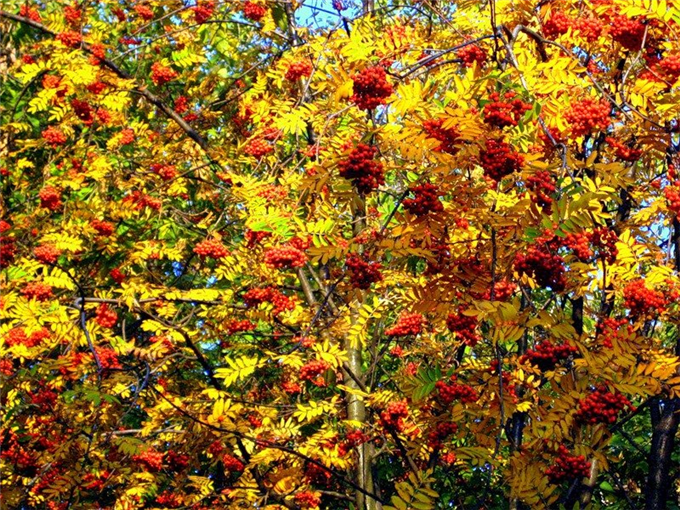 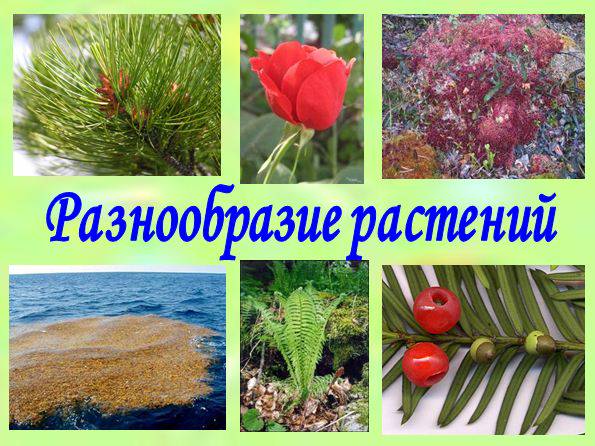 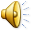 Ботаника – наука о растениях
Растения
Растения
деревья
кустарники
травы
один ствол, 
растущий прямо
несколько тонких 
стволов
ствол отсутствует,имеется стебель
хвойные
лиственные
Разнообразие растений.
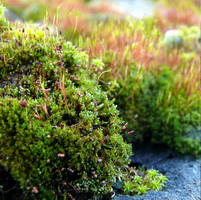 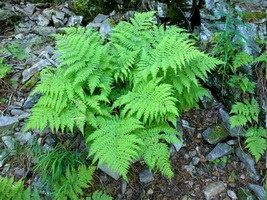 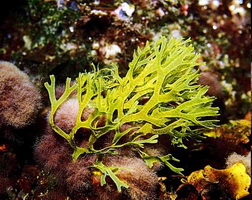 мхи
папоротники
водоросли
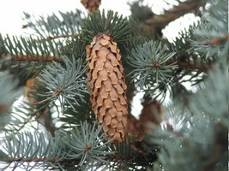 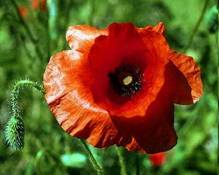 цветковые
хвойные
На какие группы можно разделить растения?
деревья
травы
кустарники
Царство растений
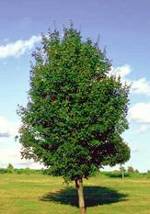 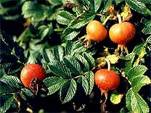 1
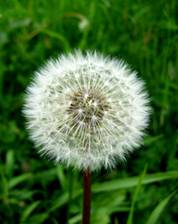 2
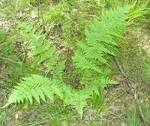 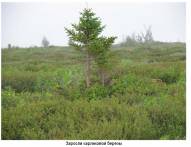 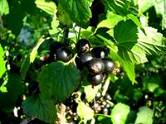 3
4
5
6
Наука о растениях называется – ботаника.
Учёные – ботаники делят царство растений на группы.

				 растения

  Низшие растения              Высшие растения

       Водоросли                    Мхи, папоротники, 				      хвойные, цветковые
Водоросли
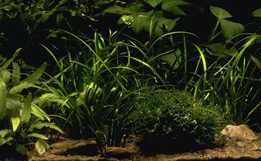 Мхи
Мхи растут во влажных местах.
Они имеют стебли и листья, но у них не бывает корней, цветков и плодов с семенами.
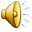 Папоротники
Папоротники – очень древние растения, они появились на Земле миллионы лет назад. В настоящее время насчитывается около 10 тысяч видов папоротников, среди которых есть и гиганты, и малютки. К гигантским папоротникам относятся виды с длиной листа более полуметра, они способны образовывать заросли.
Цветков,плодов и семян у них нет.
Хвойные растения
Хво́йные  — один из 13—14 отделов царства растений к которому относятся сосудистые растения, семена которых развиваются в шишках. 
Все современные виды —  древесные растения, преобладающее большинство — деревья, хотя есть и кустарники.
Многие хвойные (сосна, ель, лиственница, пихта и др.) — ценные лесообразующие породы.
Цветковые растения
Цветковые растения -отдел высших растений, имеющих цветок. Насчитывает свыше 400 семейств, более 12 000 родов и, вероятно, не менее 235 000 видов. 
По числу видов цветковые растения значительно превосходят все остальные группы высших растений, вместе взятые.
К тому же эти растения наиболее разнообазны.
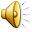 Рассмотрите рисунки. К каким группам относятся эти растения?
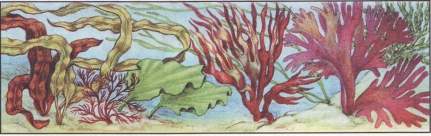 Цветковые  растения.
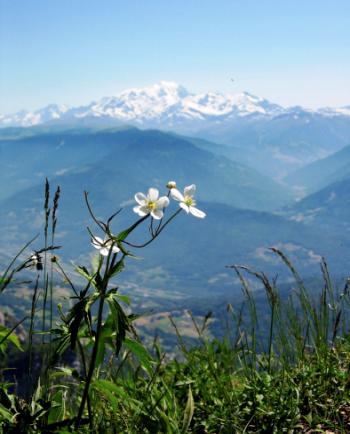 Цветковые  растения - те,  у  которых  есть  цветки  и  плоды.
Таблица «разнообразие растений»
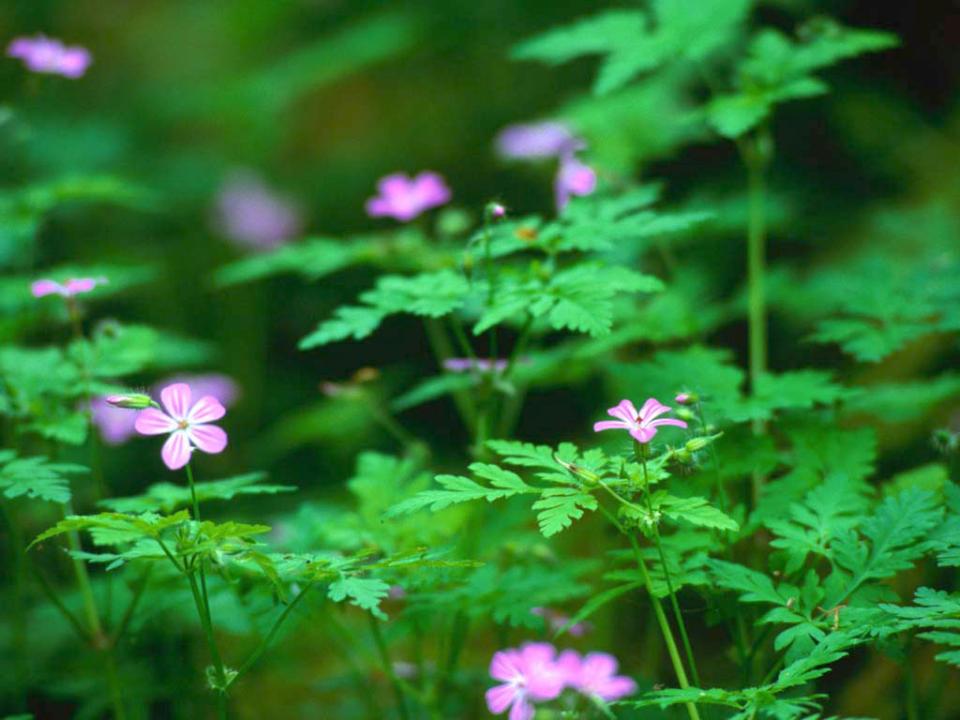 КОПИЛКА  ИНТЕРЕСНЫХ  ФАКТОВ
Сейчас  известно  около  350 тыс. видов  растений.  
Из  них  почти  250  тыс.- цветковые.  
Мхов  на  свете  около  27  тыс.  видов,  папоротников-  более  10  тыс.  
А  вот  хвойных  всего  около  600  видов.